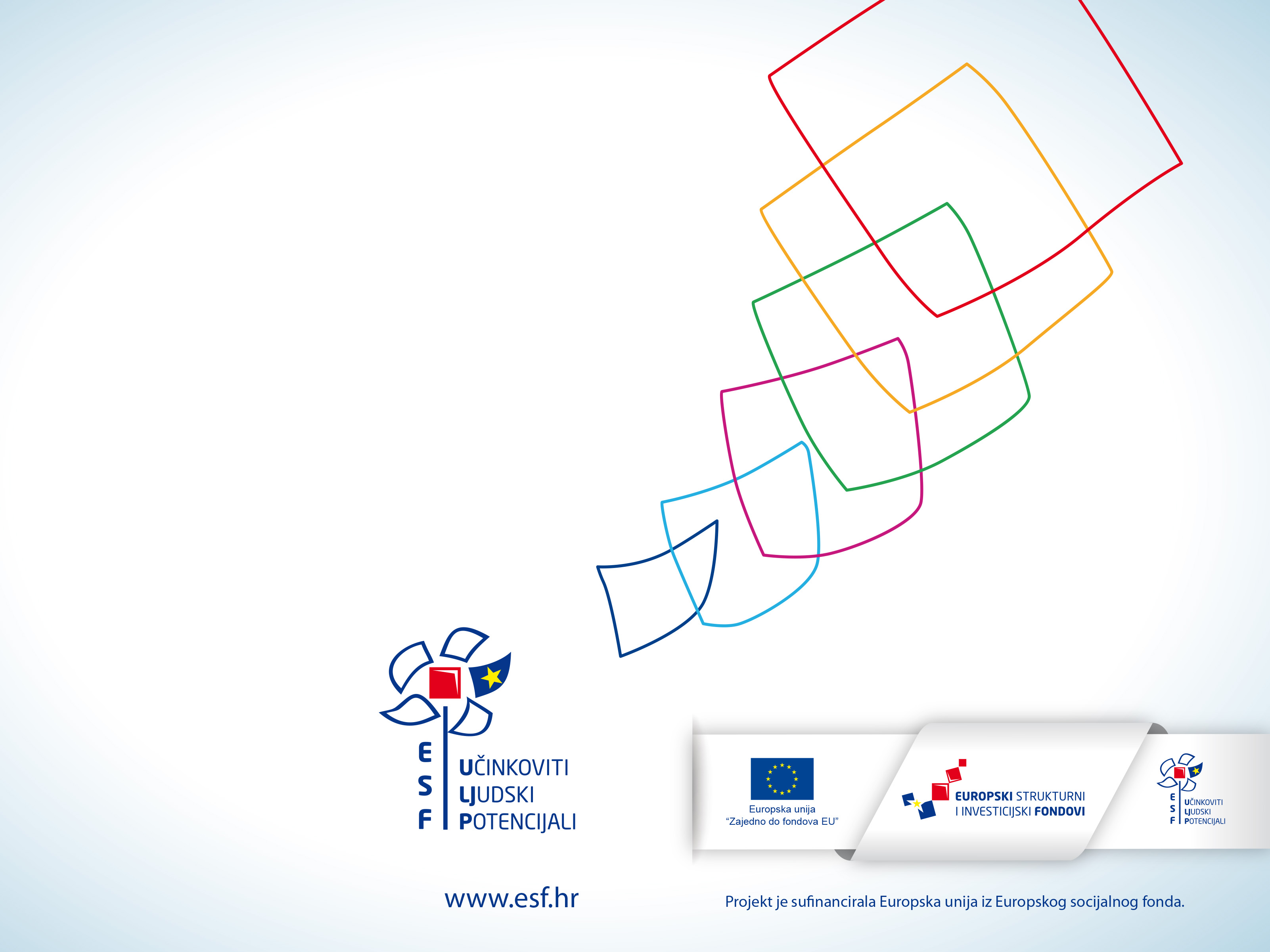 Operativni program Učinkoviti ljudski potencijali 2014. – 2020.
Razvojne mogućnosti za odgojno-obrazovne ustanove korištenjem sredstava Europskog socijalnog fonda
Općenito o operativnom programu i Europskom socijalnom fondu
Sektori
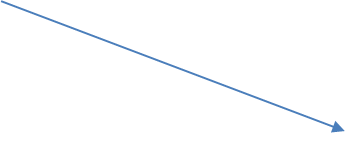 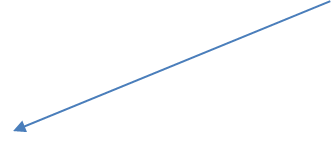 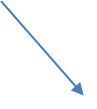 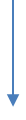 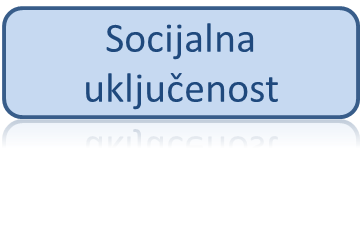 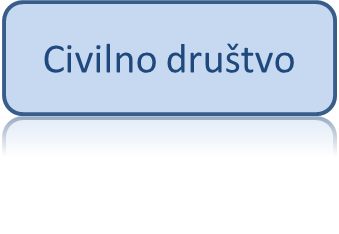 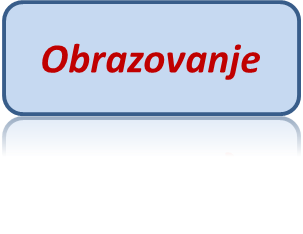 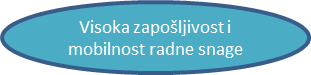 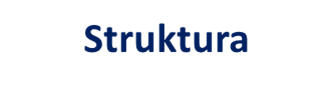 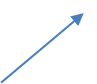 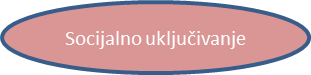 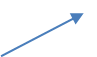 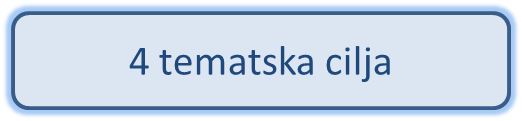 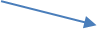 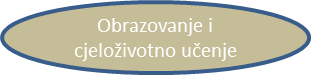 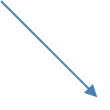 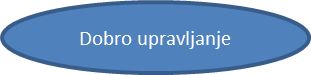 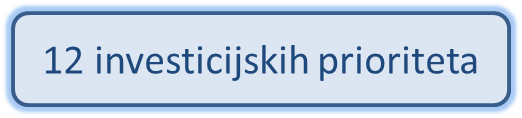 Dodijeljena sredstva na razini operativnog programa  - ukupno EU i nacionalna sredstva po prioritetnim osima u HRK
3
Ugovorenost sredstva na razini operativnog programa  - ukupno EU i nacionalna sredstva po prioritetnim osima u HRK
4
Zadaće Službe za programe i projekte EU (MZO) u provedbi operativnog programa
Služba za programe i projekte EU je posredničko tijelo razine 1 (provedba poslova pripreme i upravljanja operativnim programom u resoru obrazovanja) 

Zadaće Službe za programe i projekte EU: 

priprema sektorskih dijelova operativnog programa 
priprema natječaja za dodjelu bespovratnih sredstava i realizacija natječaja u suradnji s posredničkim tijelom razine 2 
osiguravanja proračunskih sredstava i izvršenje plaćanja prema korisnicima projekata 
praćenje provedbe projekata (indikatori i financijska realizacija operativnog programa) 
poslovi evaluacije provedbe operativnog programa u resoru obrazovanja 
sudjelovanje i organizacija različitih informativnih i promotivnih događanja
Suradnja Službe za programe i projekte EU (posredničko tijelo razine 1) i DEFCO odjela pri Agenciji za strukovno obrazovanje i obrazovanje odraslih (posredničko tijelo razine 2)
Vrste natječaja putem kojih se realizira provedba Operativnog programa Učinkoviti ljudski potencijali 2014.-2020. (ESF)
Operativni program ESF-a
Otvoreni pozivi za dodjelu bespovratnih sredstava
Izravne dodjele sredstava
Natječaji izravne dodjele bespovratnih sredstava – karakteristike
sredstva se dodjeljuju unaprijed određenom prijavitelju (kasnijem korisniku izravne dodjele sredstava) - nema nadmetanja u natječajnom postupku između većeg broja prihvatljivih prijavitelja 
unaprijed određeni prijavitelj je prijavitelj koji je definiran za provedbu projekata utvrđenih hrvatskim zakonodavstvom i/ili nacionalnim/regionalnim strateškim dokumentima 
radi se o pravnoj osobi koja jedina djeluje ili je jedina sposobna za rad na području djelatnosti i/ili zemljopisnom području na koje se odnosi dodjela bespovratnih sredstava, uzimajući o obzir sve činjenice i relevantne propise
operacije/projekti kojima se mogu izravno dodijeliti sredstva jesu od ključne i strateške državne/regionalne ili su povezani s javnim uslugama čije je nositelje u odnosu na ciljeve operacije/projekta moguće jednoznačno odrediti i prije početka pripreme projekta.
Bitno je za napomenuti i da korisnik izravne dodjele ne može biti institucija koja nije navedena na popisu korisnika u okviru specifičnog cilja operativnog programa unutar kojega se projekt planira provoditi. 

Primjer – jednoznačna nadležnost kako je definirana  Uredbom o Hrvatskoj akademskoj istraživačkoj mreži – CARNet (Narodne novine, 23/2015.): 
'' ..i prema njoj djelatnost CARNeta je: provedba informatizacije sustava osnovnog i srednjeg obrazovanja, kroz planiranje, razvoj, organizaciju, provedbu i praćenje ključnih aspekata informatizacije, u suradnji s ministarstvom nadležnim za obrazovanje i znanost''
Grafički prikaz provedbe projekta izravne dodjele sredstava – pilot projekt i veliki projekt e-Škole
Škole uključene u provedbu velikog projekta sukladno sadržaju pojedinih aktivnosti pilot projekta
[Speaker Notes: kod izravne dodjele sredstava škole i djelatnici škola su korisnici druge razine sukladno uključenosti u pojedine projektne aktivnosti. Osmišljavanje, organizacija i koordinacija provedbe projektnih aktivnosti su zadaće nositelja izravne dodjele sredstava – u slučaju e-Škola - CARNet]
Natječaji dodjele bespovratnih sredstava (otvoreni pozivi)  – karakteristike
instrument financiranja kojim se ispunjavaju ciljevi određene politike podržavajući projekte koje provode organizacije i ustanove koje poznaju potrebe korisnika i ciljnih skupina
financiranje projektnih prijedloga doprinosi općem interesu i provedbi nacionalnih i EU politika u određenom području 
na zadanu temu iz natječaja prijavitelji razvijaju projektni prijedlog
direktno financiranje neprofitne aktivnosti korisnika sredstava ( npr. škole, udruge, instituti, tijela lokalne samouprave) 
projekte pripremaju i izrađuju same ustanove sustava  koje najbolje poznaju potrebe svojih ustanove, njenih učenika i nastavnika čime se zadovoljava poštivanje razvojnog pristupa od 'dna prema vrhu' (engl. bottom-up approach)
financijska injekcija školama koja doprinosi njihovoj transformaciji u modernu obrazovnu ustanovu koja razvija kompetencije svojih polaznika sukladno potrebama tržišta rada i mogućnostima nastavka obrazovanja
Načelo partnerstva i načelo fleksibilnosti

načelo partnerstva – u  jednom projektu škole u pravilu razvijaju i podnose projekt u partnerstvu s drugom školom ili određenim gospodarskim-socijalnim subjektom što omogućuje sinergijski razvoj obrazovne ponude u okviru pojedine regije
načelo fleksibilnosti je prisutno u činjenici da vrijednost pojedinog projekta može varirati od npr. minimalnih 50 000 eura do maksimalnih 300.000 eura vrijednosti projekta  čime se pruža prilika i uvjetno rečeno 'manjim' školama da se javljaju na natječaj i dobiju sredstva sukladno svojim specifičnim potrebama.
Grafički prikaz – razina pripreme i provedbe natječaja i pripreme i provedbe projekta
Programiranje i nadzor provedbe – programska razina
MZO
Okvir i smjernice razvoja obrazovnog sustava – identifikacija ciljeva, prioriteta Operativnog programa za sektor obrazovanja ; natječajni postupci i kontrola namjenskog trošenja sredstava
Intervencija 
odozgo
Provedba natječaja, ugovaranje, financijsko upravljanje – programsko-projektna razina
ASOO
županije/
gradovi
Provedbom projekata ostvaruju se ciljevi sektora i poboljšavaju  materijalno – kadrovski uvjeti obrazovanja u ustanovama
PARTNERSTVO
Intervencija odozdo
civilni sektor
Prijavitelj projekta – odgojno-obrazovna ustanova
Programiranje i upravljanje – projektna razina
odgojno-obrazovna ustanova
12
Grafički prikaz provedbe projekata bespovratnih sredstava – prikaz distribucije ugovorenih projekata – natječaji u području strukovnog obrazovanja – 48 projekata
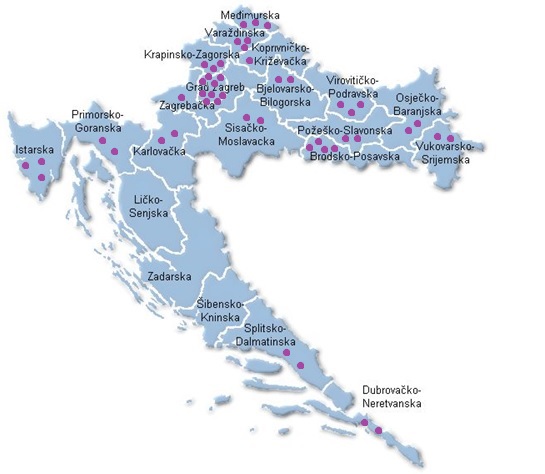 Grafički prikaz provedbe projekata bespovratnih sredstava – prikaz distribucije ugovorenih projekata – natječaji podrške darovitim učenicima i unaprjeđenja pismenosti – prijavitelji osnovne i srednje škole – 32 projekta
Primjer iz provedenog natječaja dodjele bespovratnih sredstava
‘Unaprjeđenje pismenosti – temelj cjeloživotnog učenja’

Specifični cilj Poziva: Povećati kapacitete odgojno-obrazovnih ustanova za provedbu aktivnosti u okviru školskog kurikuluma usmjerenih na razvoj jedne ili više vrsta pismenosti. 

Primjer prihvatljivih aktivnosti u projektnim prijedlozima: 

‘razvoj i provedba izvannastavnih aktivnosti/fakultativnih predmeta unutar školskog kurikuluma za različite vrste pismenosti, izvođenje projekata i projektne nastave, opremanje školskih knjižnica potrebnom građom, stručno usavršavanje odgojno - obrazovnih djelatnika uz intenzivan rad s učenicima..
Iskustva škola koje su provodile projekte financirane EU fondovima
učenje novih vještina, stjecanje novih kompetencija, profesionalni razvoj kroz ciljana stručna usavršavanja
razvoj samopouzdanja i samosvijesti, mogućnost uspoređivanja s načinom rada djelatnika partnerskih škola, razmjena mišljenja i stručnih kompetencija, prijenos iskustva 
studijska putovanja s konkretnim zadaćama učenja na primjerima dobre prakse
opremanje praktikuma, laboratorija, informatičkih učionica 
produkcija novih izvora učenja, materijala i metoda rada i razvoj niza korisnih instrumenata za rad u svakodnevnim aktivnostima - nova organizacija nastavnog procesa
stvaranje kapaciteta na razini škole  (znanja i vještina) za apliciranje na nove natječaje 
škola postaje konkurentnija uslijed ulaganja u stručne kapacitete djelatnika, opremanje, modernizaciju školskog  kurikuluma
Preporuke ravnateljima ukoliko odluče prijaviti projektni prijedlog ili sudjelovati na projektu kao partnerska ustanova
Područja angažmana: projektni management (priprema i provedba projekta), umrežavanje s relevantnim dionicima, diseminacija rezultata projekta i strategija održivosti rezultata 
 
Projektni management (priprema i provedba projekta)

izvršiti procjenu kapaciteta na razni škole tj. spremnosti djelatnika da se angažiraju na pripremi projektnog prijedloga i provedbi projektnih aktivnosti (važno: većina projektnih aktivnost u natječajima u području pred-tercijarnog obrazovanja odvija se kroz fakultativne/izvannastavne aktivnosti u okviru školskog kurikuluma – dodatni angažman djelatnika!) 
formiranje projektnog tima na razini škole – djelatnici koji će raditi na pripremi projektnog prijedloga i (opcionalno) surađivati s vanjskim stručnjakom (konzultantom) na tim poslovima - stvaranje timova za provedbu promjena u školi (šire od samog projekta..!!) 
područje istraživanja tržišta (kretanje cijena na tržištu vezano uz vanjske stručnjake koji će se potencijalno angažirati na projektu, vezano uz specifične sadržaje/proizvode koji će biti predmet nabava na razini provedbe projekta - informacije potrebne kod koncipiranja projektnog prijedloga)
Preporuke ravnateljima ukoliko odluče prijaviti projektni prijedlog ili sudjelovati na projektu kao partnerska ustanova – 2. dio
Projektni management (priprema i provedba projekta) – preporuke..

osnovica za pokretanje projekta bi trebao biti tim ljudi koji imaju dovoljno visoku profesionalnu motivaciju da provedbom projekta uvedu promjene u školu neovisno o anticipiranju izazova s kojima će se susresti tijekom pripreme i provedbe projekata 

ukoliko škola dobije projekt, a takav tim ljudi je radio na projektu postignuća i promjene na razini škole će biti takve da će pozitivno i poticajno djelovati na cjelokupno okruženje u školi (promjena paradigme organizacije nastavnog rada..)
Preporuke ravnateljima ukoliko odluče prijaviti projektni prijedlog ili sudjelovati na projektu kao partnerska ustanova – 3. dio
Umrežavanje s relevantnim dionicima

umrežavanje s drugim školama vezano uz potencijalno partnerstvo na prijavi i provedbi projekta 
suradnja s osnivačem i lokalnom/razvojnom agencijom (područje upravljanja projektom – razvojne agencije / osnivač kao izvor sredstava za osiguravanje financijske likvidnosti u završnoj fazi provedbe projekta) 

Diseminacija rezultata projekta i strategija održivosti rezultata 

Važna uloga ravnatelja je i osmišljavanje promidžbene strategije za prezentiranje rezultata projekta / promjena koje su nastupile u školi po provedbi projekta (na različitim razinama promocije i prema različitim ciljnim skupinama – roditelji, osnivač, MZO, tvrtke..) 

Kvalitetan projekt mora trajati - davati rezultate u lokalnoj zajednici !
Natječaji izravne dodjele bespovratnih sredstava – započeli s provedbom
Modernizacija sustava stručnog usavršavanja nastavnika strukovnih predmeta 

Korisnik: Agencija za strukovno obrazovanje i obrazovanje odraslih 

Ukupna vrijednost 11,925,606.00 HRK

cilj: unaprijediti i provoditi aktivnosti modernog sustava stručnog usavršavanja strukovnih nastavnika

aktivnosti: izrada novog koncepta stručnog usavršavanja i Otvorenog programa stručnog usavršavanja nastavnika strukovnih predmeta 2017-2020, osmišljavanje i implementacija mrežnog portala za stručno usavršavanje, provođenje sektorski-specifičnih stručnih usavršavanja za ciljne skupine nastavnika i provođenje generičkih (zajedničke teme za sve sektore) stručnih usavršavanja za strukovne nastavnike u redovnom i kontinuiranom strukovnom obrazovanju i osposobljavanju
Promocija učeničkih kompetencija i strukovnog obrazovanja kroz strukovna natjecanja i smotre

Korisnik: Agencija za strukovno obrazovanje i obrazovanje odraslih 

Ukupna vrijednost: 41,403,075.00 HRK

cilj: unapređenje postojećeg sustava strukovnih natjecanja i jačanje kompetencija djelatnika škola i učenika kroz sudjelovanje u moderniziranom sustavu natjecanja i smotri na nacionalnoj i međunarodnoj razini

aktivnosti: razvoj i provedba novog modela natjecanja i izrada novog informacijskog sustava za natjecanja, stručno usavršavanje mentora u pripremanju učenika za natjecanja, podrška sudjelovanju na međunarodnim natjecanjima (WorldSkills Europe i WorldSkills International)
Natječaji dodjele bespovratnih sredstava (otvoreni pozivi)  – u pripremi
Poticanje rada s darovitom djecom i učenicima na predtercijarnoj razini – faza II
planirane aktivnosti : stručno usavršavanje djelatnika škola povezano s procjenom osobina i identifikacijom darovite djece i učenika; izrada i provedba individualiziranih programa rada te novih metoda i oblika rada, praćenja i poticanja darovitih učenika; unapređenje mentorskoga rada učitelja, nastavnika i stručnih suradnika s darovitim učenicima; razvoj metoda i oblika rada prilagođenih za rad s darovitom djecom

Unaprjeđenje pismenosti – temelj cjeloživotnog učenja – faza II
planirane aktivnosti : provedba stručnog usavršavanja odgojno-obrazovnih radnika iz područja izrade i provedbe kurikuluma za jednu ili više vrsta pismenosti, metodologije definiranja ishoda učenja, upotrebe IKT-a u nastavi, organizacije i provedbe projektnih dana i tjedana; razvoj i provedba izvannastavnih aktivnosti/fakultativnih predmeta unutar školskog kurikuluma za jednu ili više vrsta pismenosti

Promocija kvalitete strukovnog obrazovanja kroz podršku strukovnim školama u razvoju i uvođenju inovativnih rješenja te modernih i novih tehnologija 
planirane aktivnosti : aktivnosti usmjerene na uspostavu uvjeta u strukovnim školama koji će učenicima osigurati stjecanje modernih kompetencija i pristup najnovijim tehnologijama podižući tako njihovu zapošljivost i relevantnost njihovih kvalifikacija na tržištu rada
Hrvoje. Bakic@mzo.hr
esf@mzo.hr

Ministarstvo znanosti i obrazovanja
www.mzo.hr
23